AROUND THE WORLD IN EIGHTY DAYS
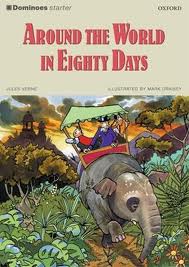 Teacher: Mª José Machado
João Canelas nº14 9ºH
The writer: Jules Verne
Jules Gabriel Verne  was born on 8th  February  1828 and died on 24th  March 1905. He was the French writer who pioneered the science fiction genre. He is best known for his novels Twenty Thousand Leagues Under the Sea, Journey to the Centre of the Earth, From the Earth to the Moon and Around the World in Eighty Days.
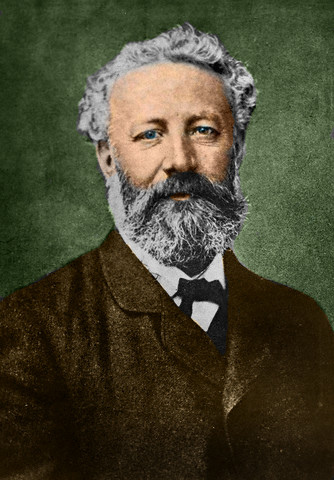 The story
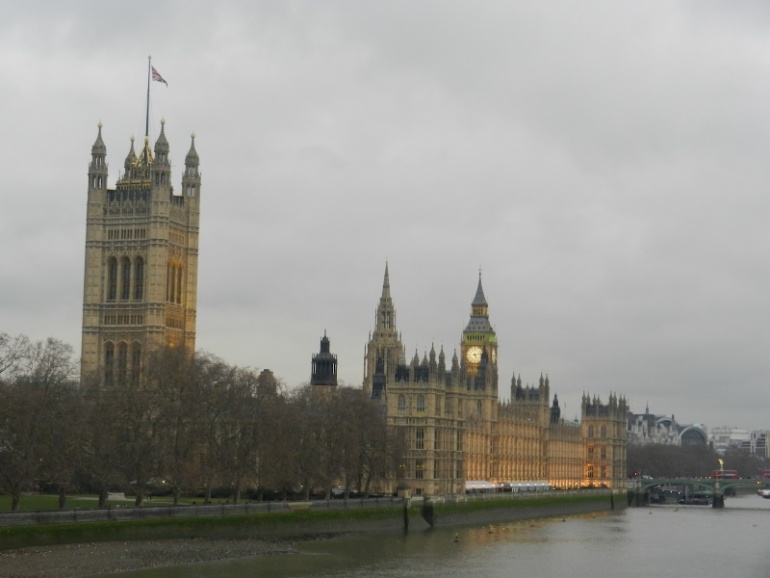 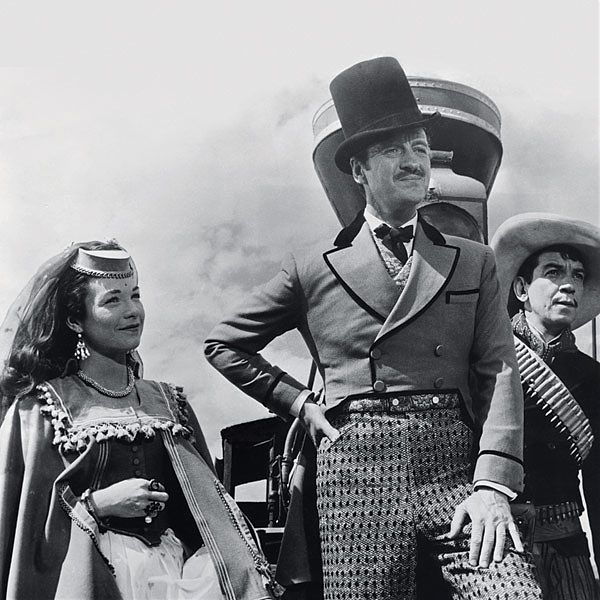 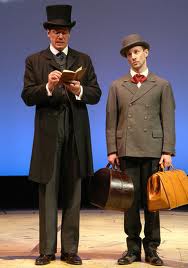 Phileas  Fogg,
a gentleman
Passepartout, a servant
London , 1872
A notice worried the gentlemen at Fogg’s club
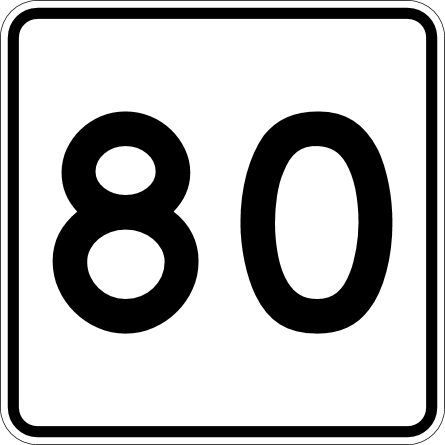 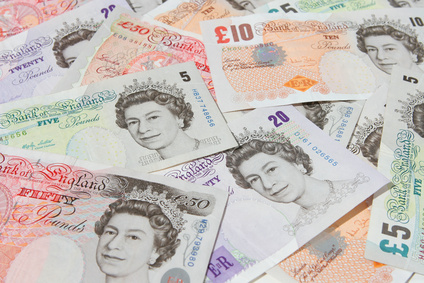 The  thief took  £5.000
“ It’s possible to go around the world in 80 days”- said Fogg
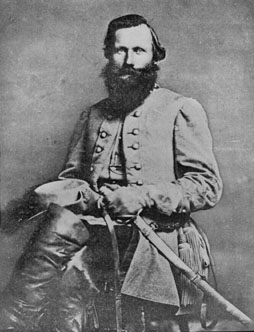 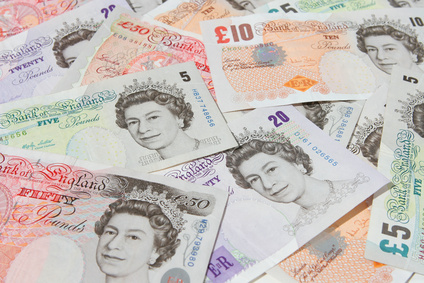 Stuart would give him £20 .000 if  Fogg went around the world in 80 days
Fogg must be back  until 21 st December
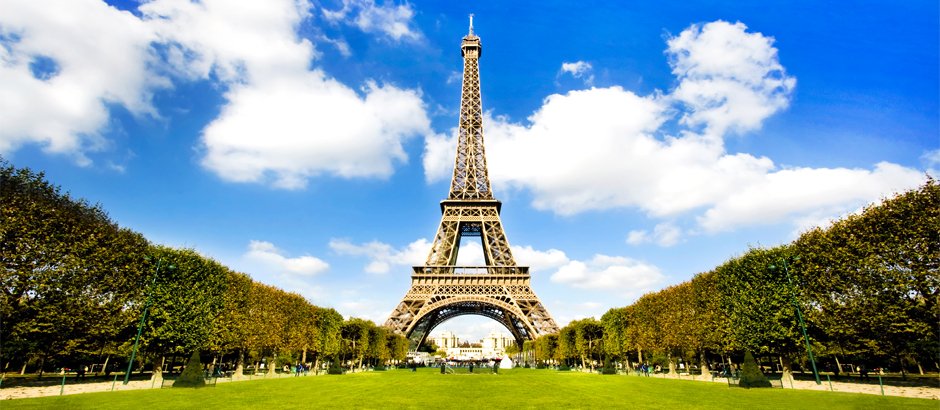 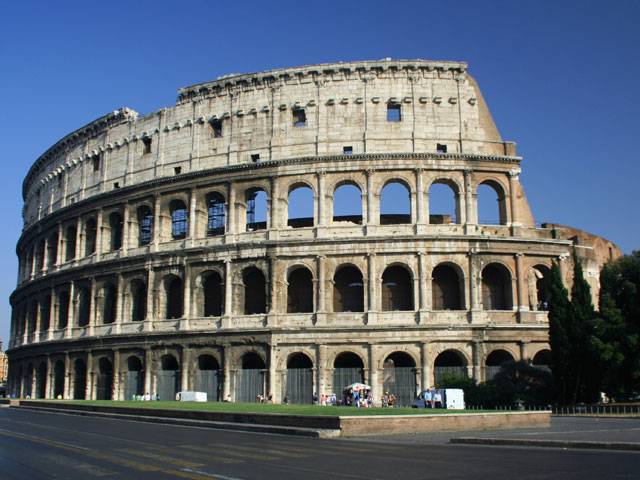 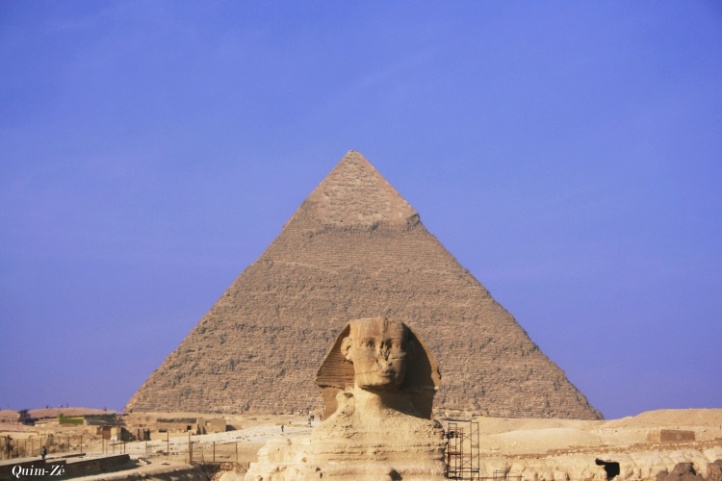 Fogg and Passepartout went to France, Italy and Egypt
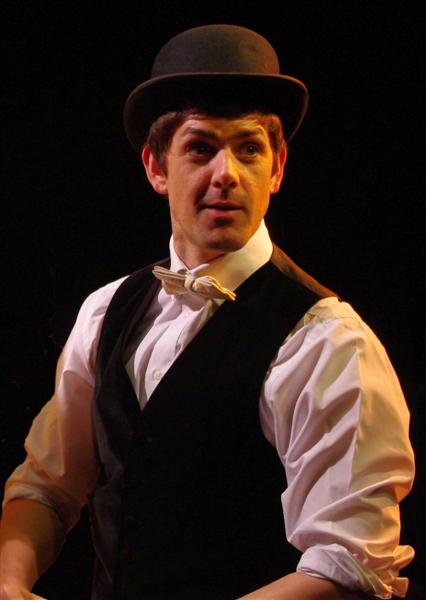 Mrs Fix, 
a detective who was looking for the thief
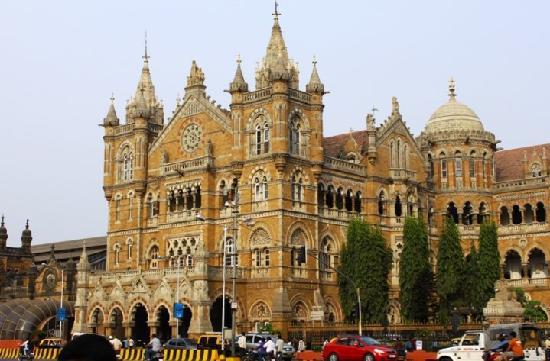 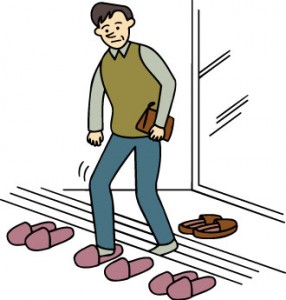 Bombay
Passepartout didn´t take off his shoes and the priest got angry
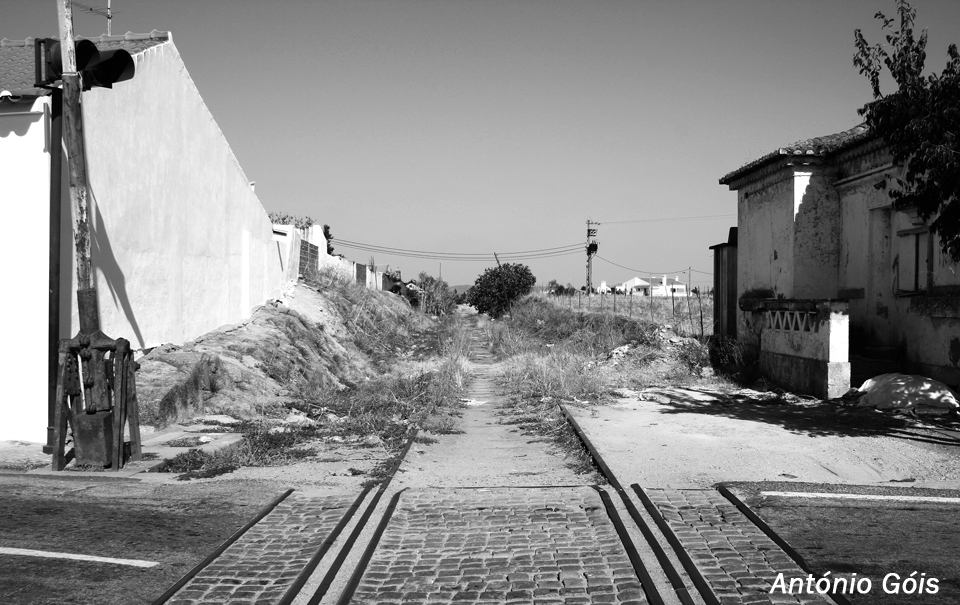 They wanted to go by train but the               railway  station wasn´t finished
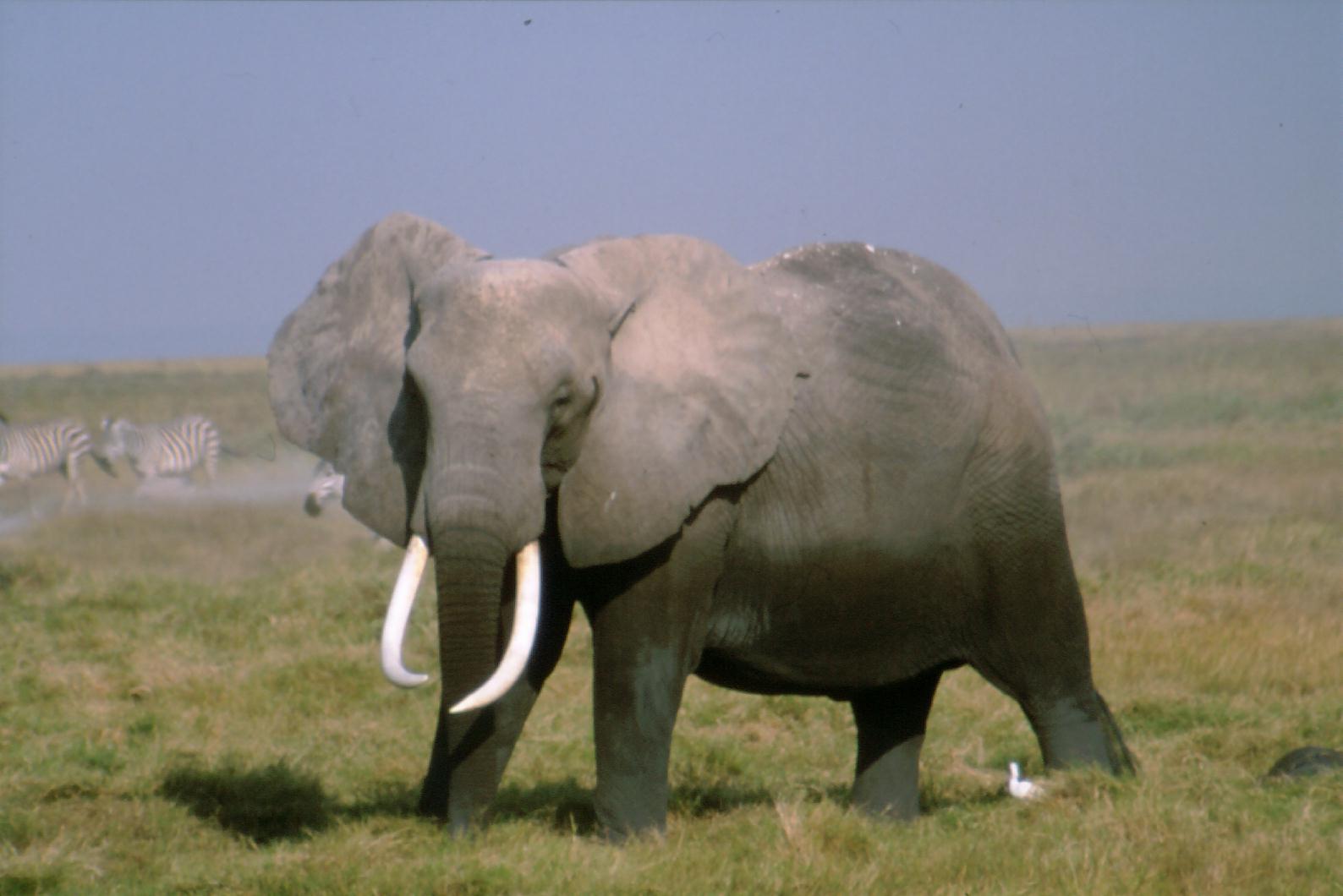 So, they used an elephant
In Pillage,  the    old prince was dead and his young wife should have died with him in a big fire
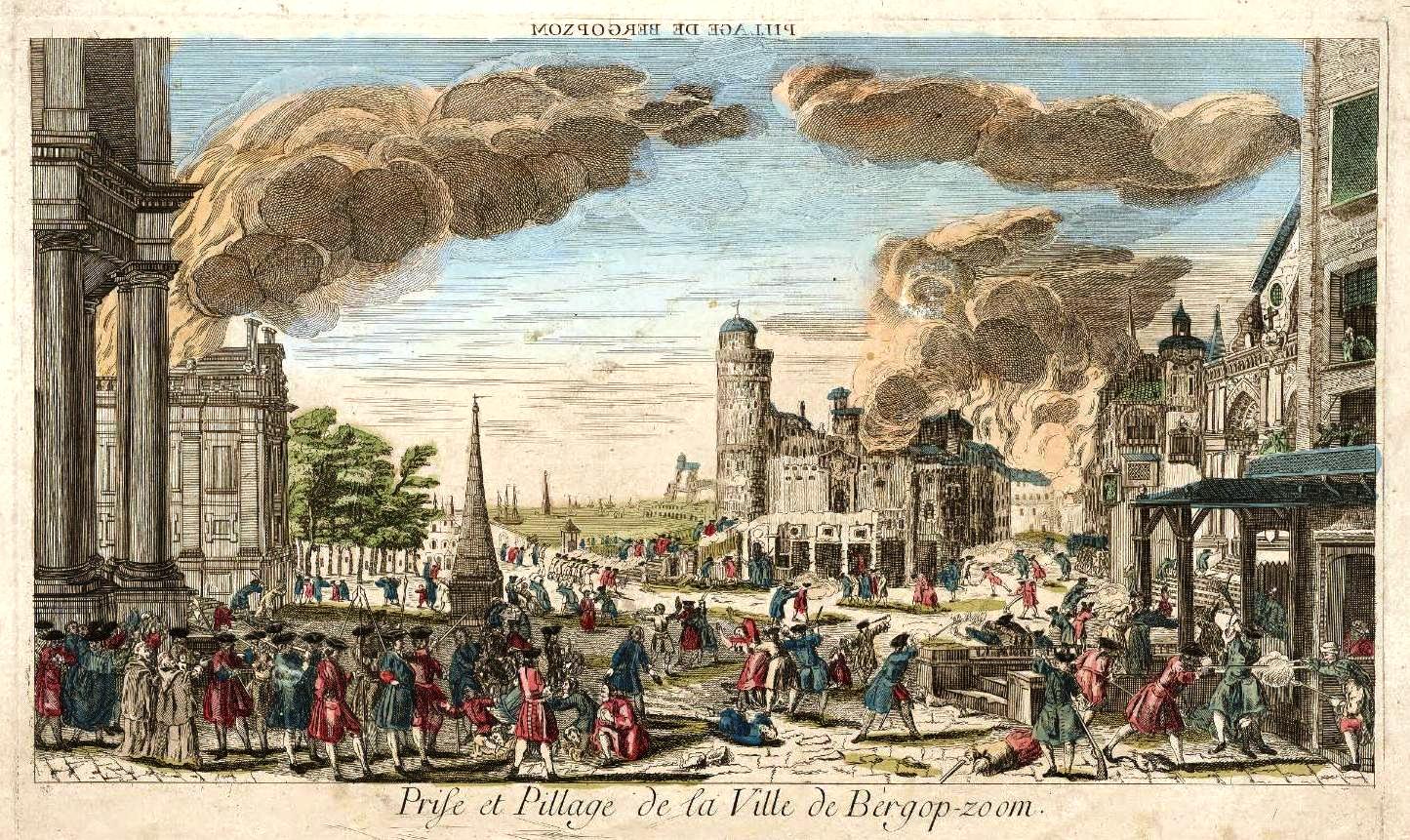 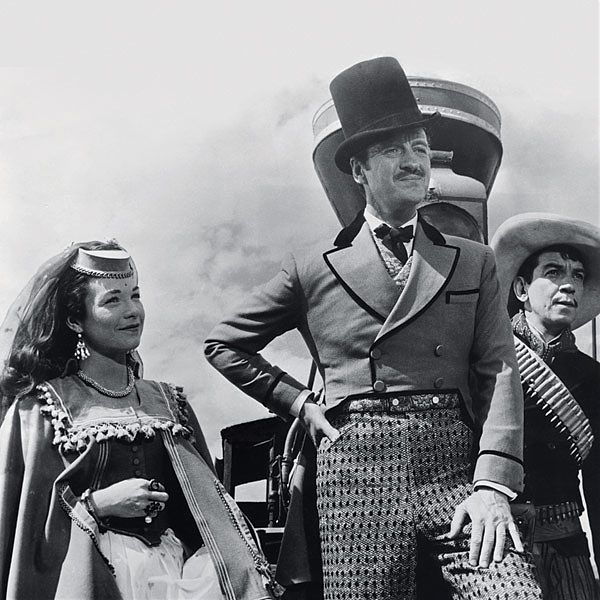 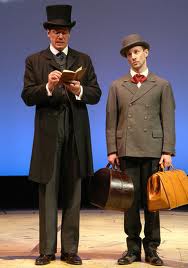 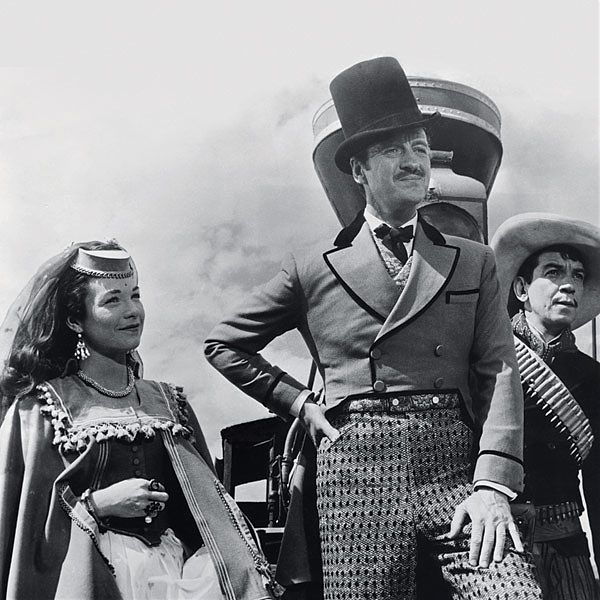 Passepartout put the prince`s clothes and saved the princess, and they all left quickly on the elephant
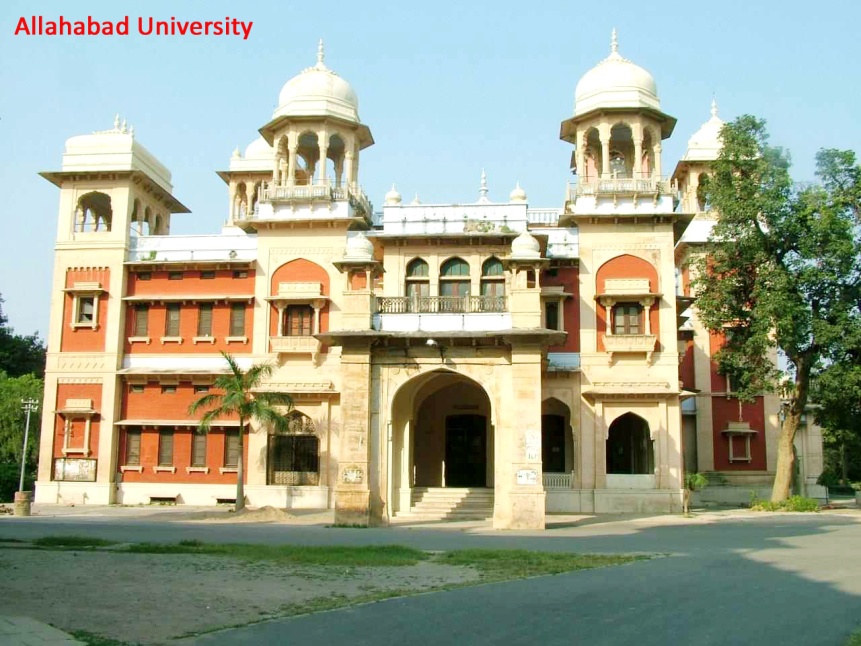 Miss Aouda, the princess
Allahabad
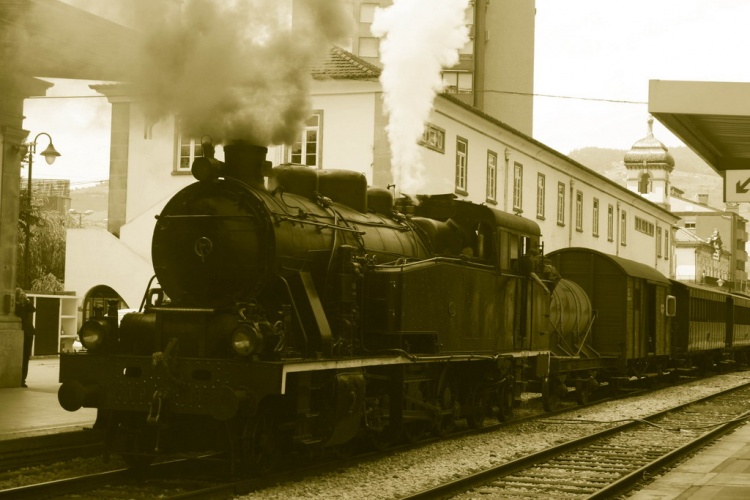 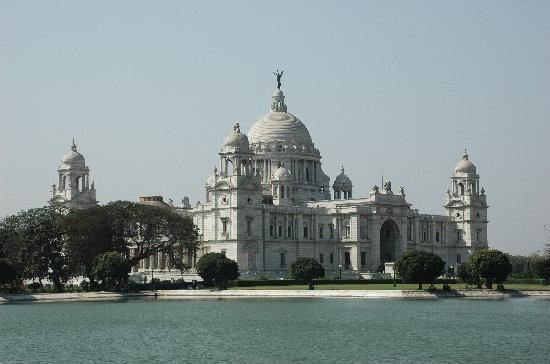 Calcutta
They  went  by train to Calcutta
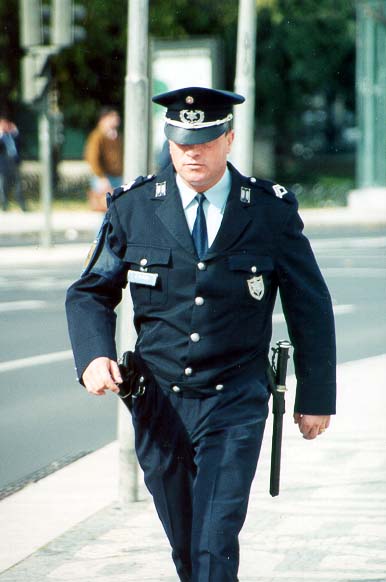 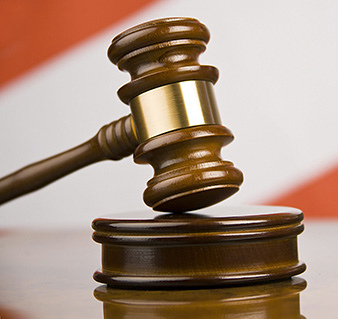 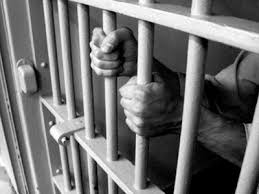 At Calcutta a policeman took them to a judge
The judge wanted to put them in  prison because they broke rules in several temples
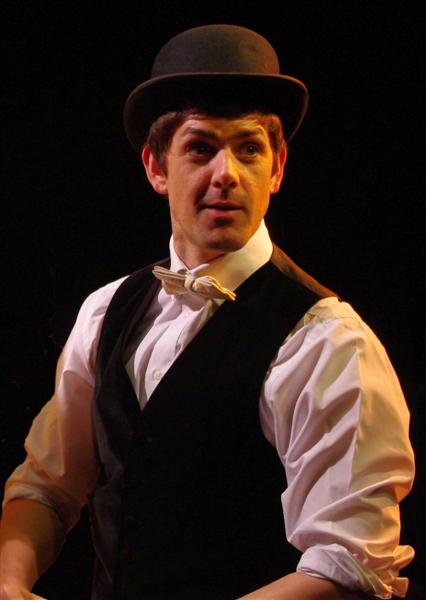 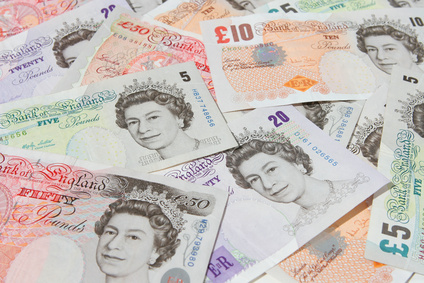 Fix  was in the court
Fogg paid him not to be put in prison
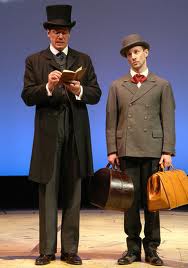 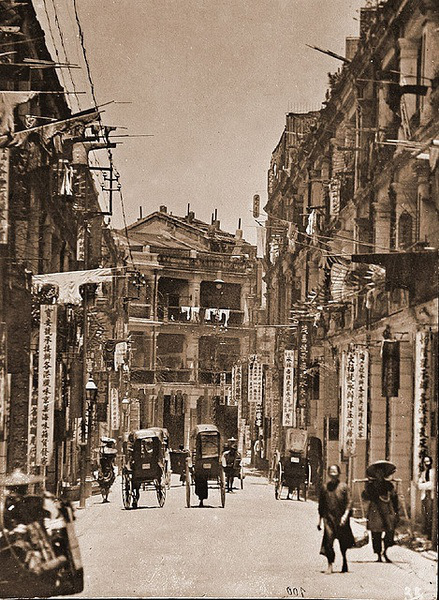 Passepartout found that Fix worked to Mr. Stuart, and he wanted to arrest Fogg .
  



   



  So Fix put Passepartout drank and in a ship to Japan
Hong Kong
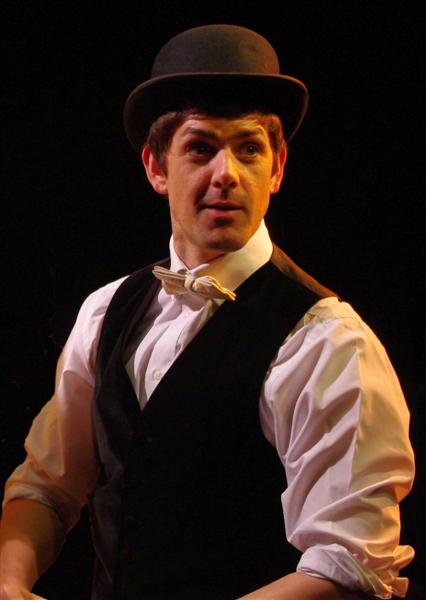 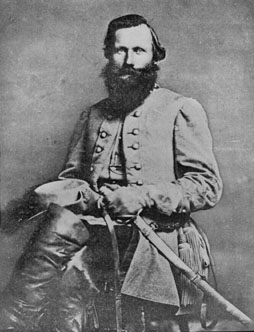 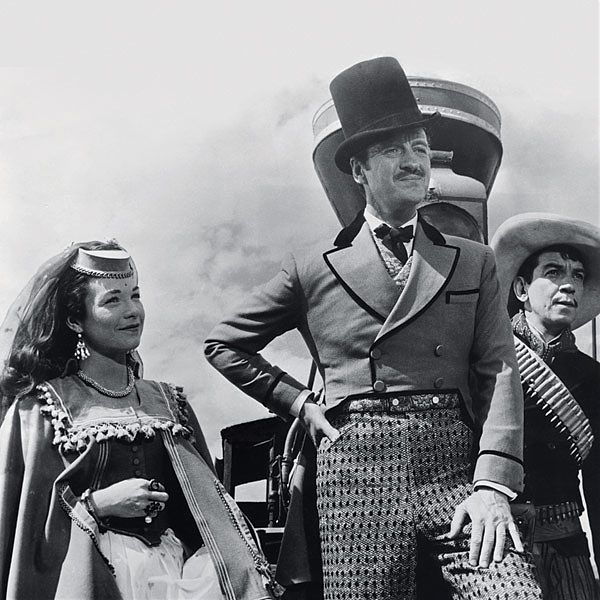 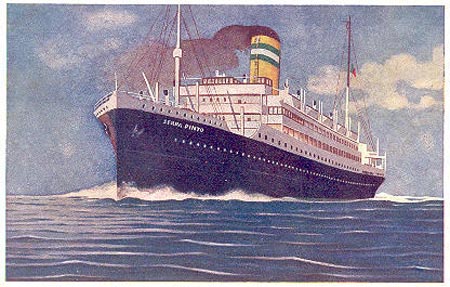 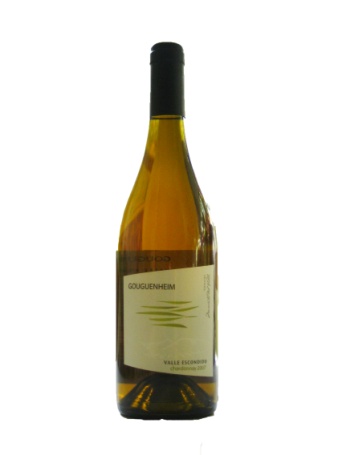 Fogg and Miss Aouda left in another ship and Fix followed them
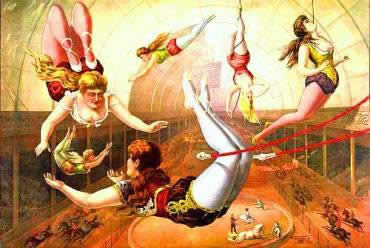 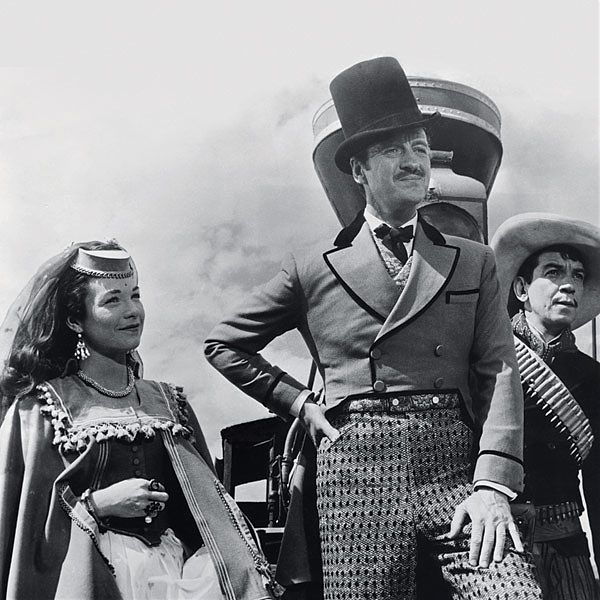 Passepartout started to work in a circus to earn more money
One week later Fogg,  Miss Aouda and Fix arrived in Japan and started to look for Passepartout
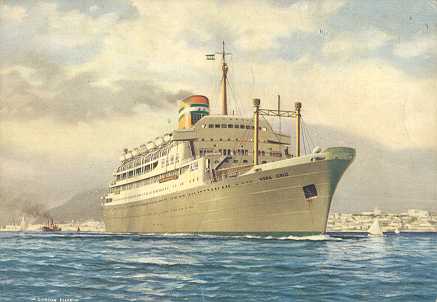 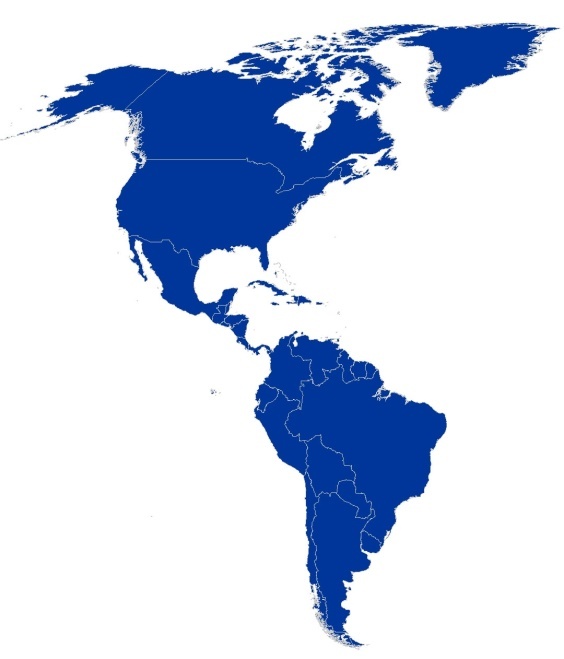 When they found him they left in a ship to America
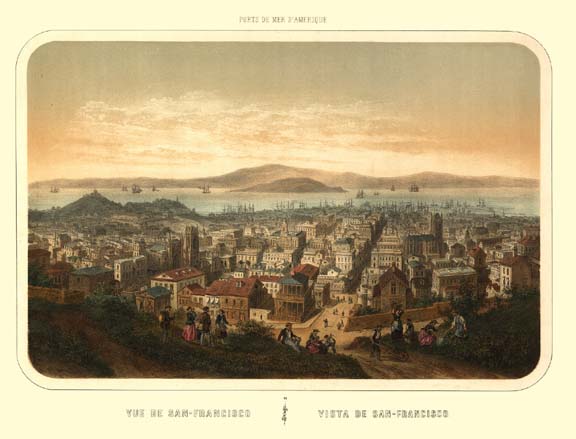 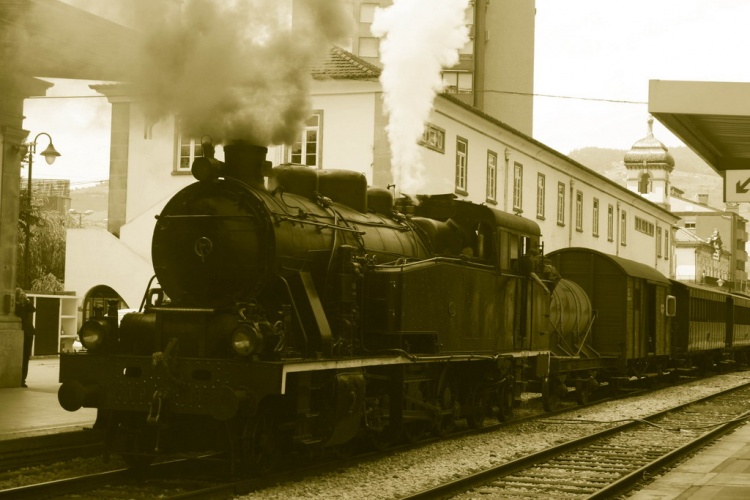 3rd of December,  San Francisco
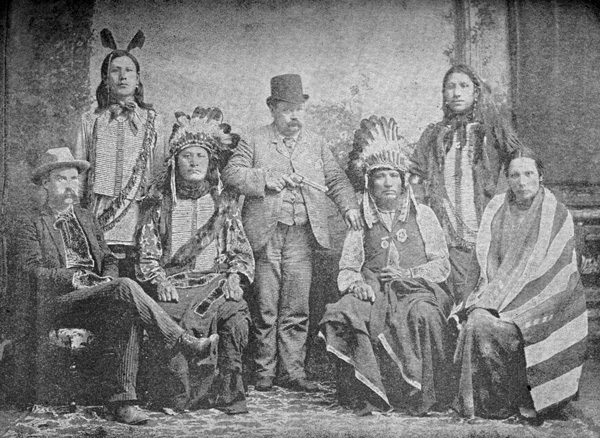 Train to New York
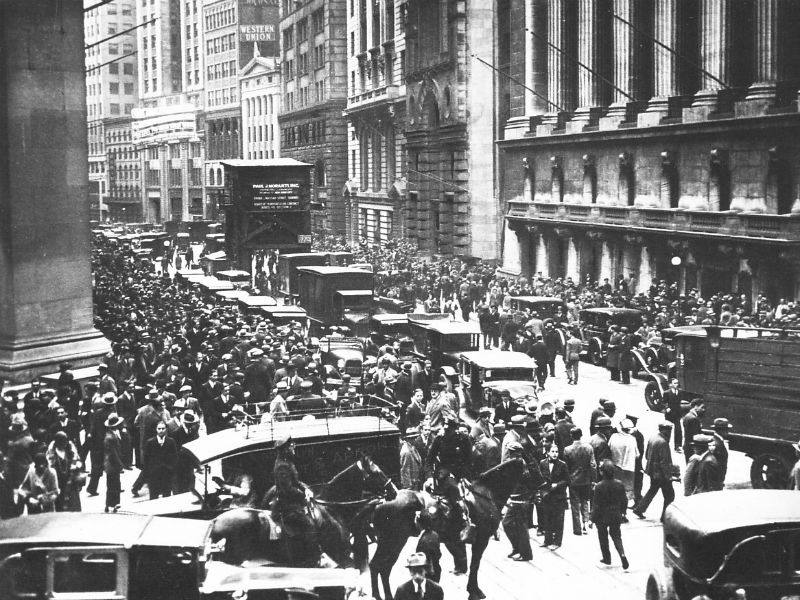 The train was stopped by Sioux Indians who took 
 Passepartout and others passengers away
They went to look for Passepartout and after that they went to New York
They arrived in Queenstown and they had to take the train to Dublin and a ship to Liverpool
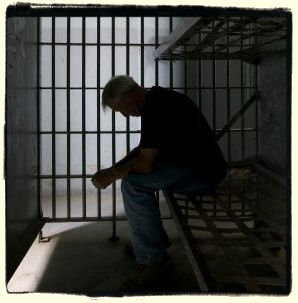 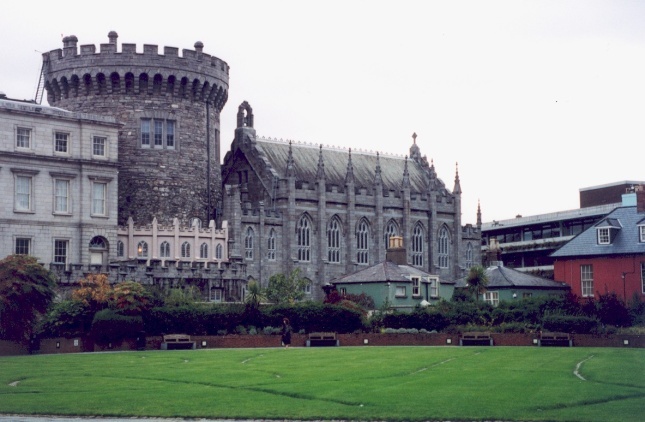 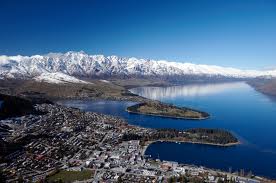 When they arrived Fix arrested Fogg but it was a mistake , he wasn`t the thief
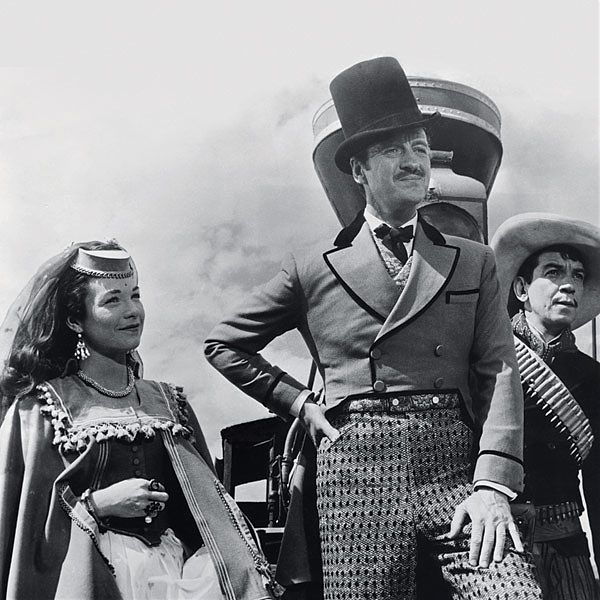 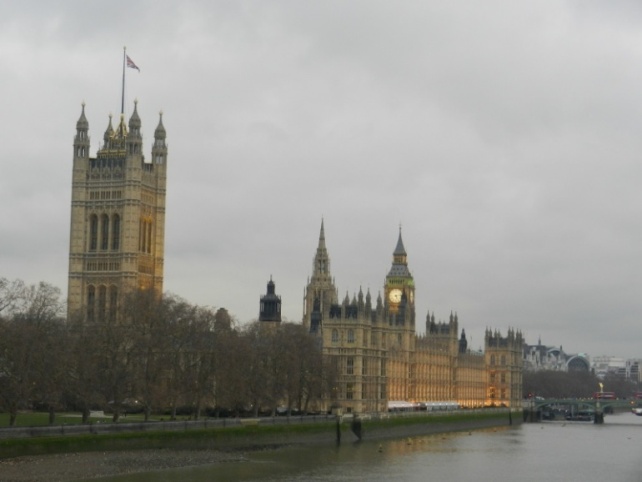 Fogg and Miss Aouda got married
Fogg won the bet to Stuart
They went in a train to London,
My opinion
From a train to an elephant “ Around the World in Eighty Days” is one of the most exciting adventures that I have ever read by Jules Verne. 
So I really enjoyed this story and I recommend it to the people read the book . You can also watch some of his flms.
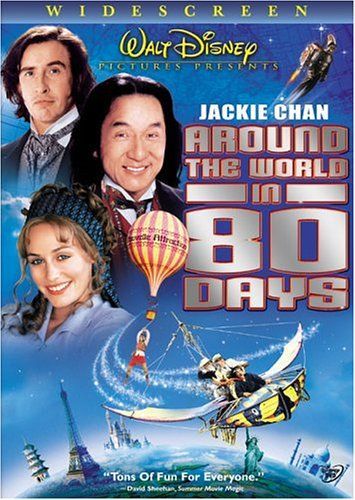 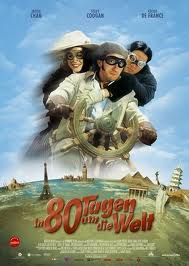 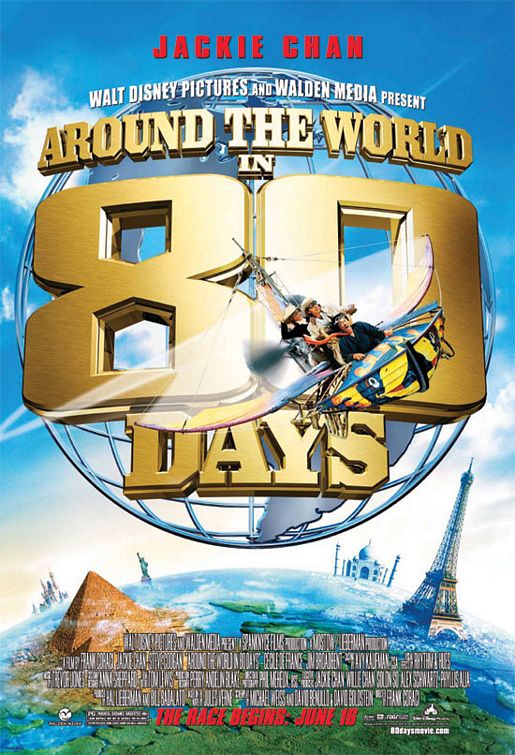